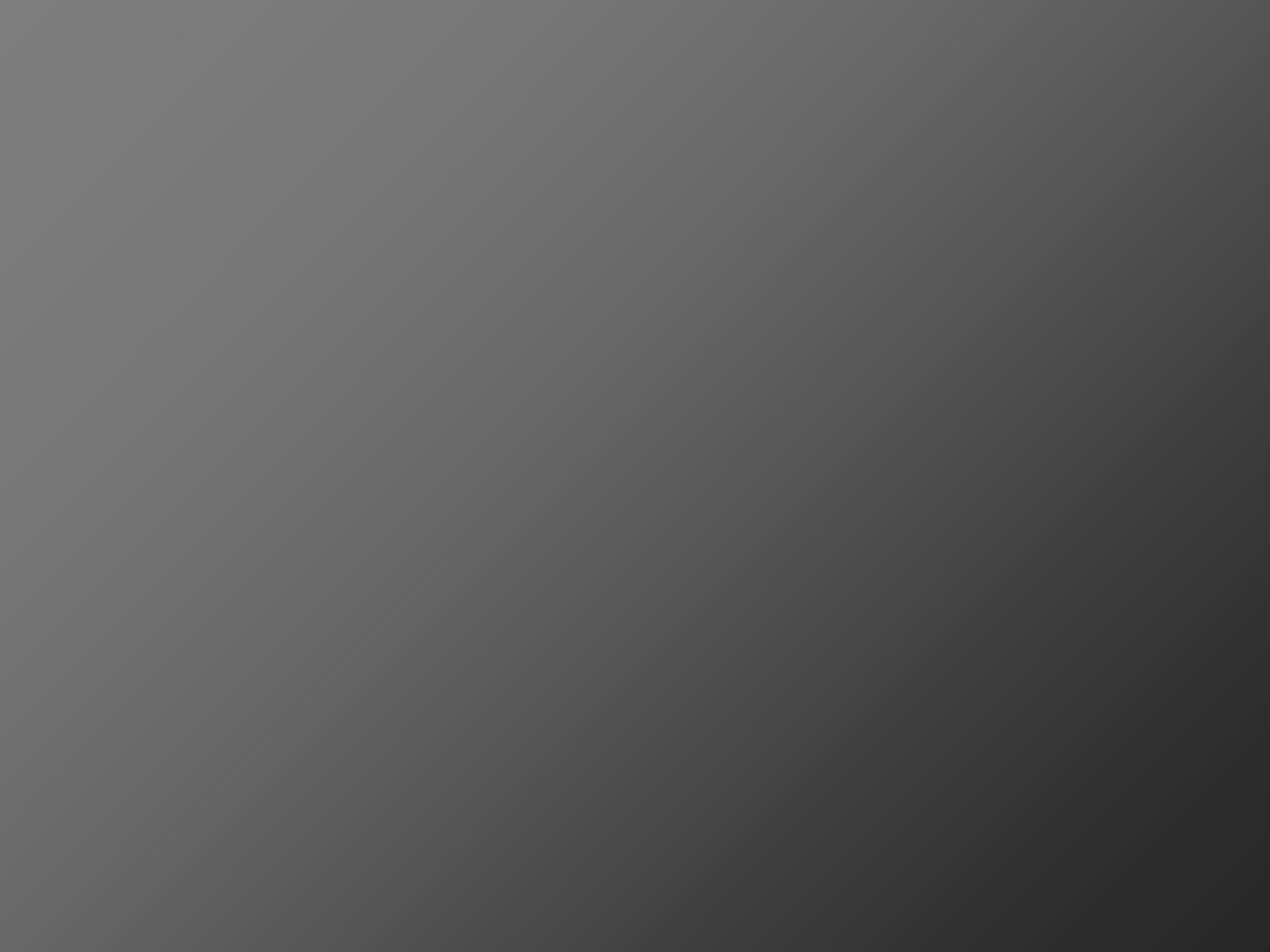 «Бюджет для граждан»  к Решению совета от  27.12.2022г. № 49
Хромцовского сельского  поселения Фурмановского  муниципального района
« О бюджете Хромцовского
сельского поселения на	2023 и  плановый период 2024 и 2025  года»
Уважаемые жители Хромцовского сельского поселения!
Одна из основных целей бюджетной политики – обеспечение прозрачности, открытости и
доступности бюджетного процесса для населения. Инструментом реализации этой цели  является «Бюджет для граждан».

«Бюджет для граждан» - это аналитический материал, разрабатываемый в целях  ознакомления граждан с основными целями, задачами и приоритетными направлениями  бюджетной политики Хромцовского сельского поселения, планируемыми и
достигнутыми результатами использования бюджетных ассигнований.

Надеемся, что представление бюджета в понятной и доступной форме повысит уровень  общественного участия жителей в бюджетном процессе Хромцовского сельского  поселения.

«Бюджет для граждан подготовлен администрацией Хромцовского сельского поселения
Фурмановского муниципального района.
Место нахождения: Ивановская область, Фурмановский район, село Хромцово, д.8

⦿	Телефон: (49341) 98-1-01

⦿	Факс: (49341) 98-1-01
В соответствии с Федеральным законом «Об общих принципах организации местного  самоуправления в Российской Федерации» от 06.10.2003 №-131ФЗ Законодательное Собрание  Ивановской области приняло Закон «О городском и сельских поселениях в Фурмановском  муниципальном районе» от 24 февраля 2005 года № 51-03. В свете решения Ивановского  Законодательного Собрания об объединении двух сельских администраций (Хромцовской с/а и  Марьинской с/а) было образовано Хромцовское сельское поселение с административным центром
- село Хромцово, в составе населённых пунктов: д. Новинки, с. Марьинское, д. Новое Первое,  д. Слабунино, д. Скоково, д. Филиковка, д. Вакорино, д. Вахрово, д. станции Малаховская,  д. Маланино, с. Березники, д.  Мостечное.
Центром Хромцовской сельской администрации являлось село Хромцово, в котором первые два
60-ти квартирных дома были заселены в 1972 году.
Численность населения 1500 человек.
В поселении имеет общеобразовательную школу, детский сад, 2 сельских дома культуры, 2
библиотеки, 2 отделения связи, 2 АТС, 4 магазина
Решением Ивановского облисполкома № 20\11 от 15.11.1976 года в Фурмановском районе был  образован Хромцовский сельсовет с центром в п.Хромцово. В состав Хромцовского сельсовета  вошли следующие населённые пункты: дер. Новинки, ранее находившаяся в Каликинском  сельсовете, пос. карьера «Завражье», Хромцовский сельский совет был передан в  административное подчинение Фурмановскому городскому Совету депутатов трудящихся. На  основании Закона Российской Федерации «О внесении изменений и дополнений в Закон  Российской Федерации о местном самоуправлении » от 05.11.1992 года № 1334 была прекращена  деятельность исполнительных комитетов поселковых и сельских Советов народных депутатов и  функции исполнительных комитетов перешли в администрации сельских Советов. В  соответствии с Указом Президента Российской Федерации № 1617 от 09.10.1993 года « О реформе  представительных органов местного самоуправления в Российской Федерации» Хромцовская  сельская администрация является правопреемником Хромцовского сельского Совета народных  депутатов. Законом Ивановской области «Об уточнении типа населённых пунктов в  Фурмановском районе» № 97-ОЗ от 07.07.2004 года посёлок Хромцово
Основные показатели социально-экономического развития
Хромцовского сельского поселения
Основные понятия и термины
Бюджет - это форма образования и расходования денежных  средств, предназначенных для финансового обеспечения  задач и функций государства и местного самоуправления.
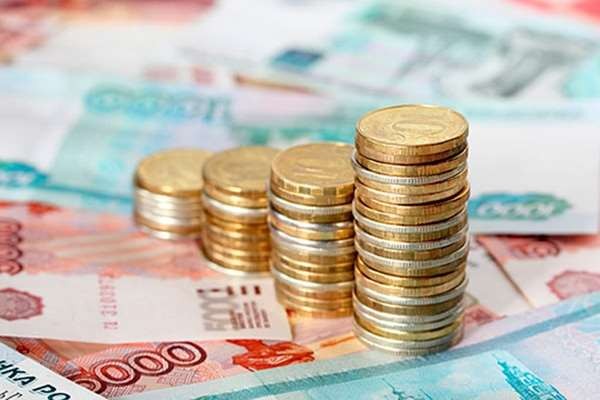 Основные понятия и  термины
Поступающие в бюджет  денежные средства  являются доходами
Безвозмездные  поступления
(средства, которые
поступают в бюджет  безвозмездно из других  бюджетов, а также от  юридических и физических  лиц)
Налоговые доходы
(часть доходов граждан и  организаций, которые  они обязаны платить
государству)
Неналоговые доходы  (платежи в виде штрафов,  санкций за нарушение  законодательства, платежи
за пользование имуществом
государства, средства
самообложения граждан)
Выплачиваемые из бюджета денежные
средства называются расходами бюджета.
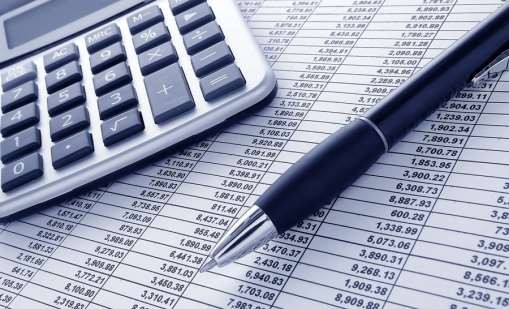 Основные понятия и  термины
Если расходная  часть бюджета  превышает
доходную, то бюджет  формируется с  ДЕФИЦИТОМ
Превышение
доходов над
расходами образует  положительный  остаток бюджета  ПРОФИЦИТ
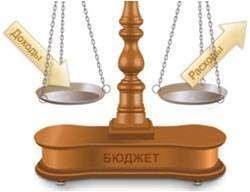 Основные понятия и
термины
⦿	Муниципальный долг – обязательства, возникающие из муниципальных  заимствований, гарантий по обязательствам третьих лиц, другие обязательства в  соответствии с видами долговых обязательств, принятые на себя муниципальным  образованием.
⦿	Межбюджетные трансферты – средства, предоставляемые одним бюджетом
бюджетной системы Российской Федерации другому бюджету Российской Федерации.
⦿	Дотации – межбюджетные трансферты, предоставляемые на безвозмездной и  безвозвратной основе без установления направлений и (или) условий их использования.
⦿	Муниципальная программа – комплекс мероприятий, увязанных по ресурсам, срокам  и исполнителям, направленных на достижение целей социально-экономического  развития Хромцовского сельского поселения в определенной сфере.
Объем и структура доходов в динамике бюджета
Хромцовского сельского поселения
Дефицит/профицит бюджета Хромцовского сельского поселения
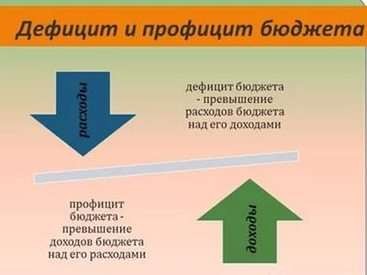 2023 год – 100, 0
2024 год – 0,0
2025 год – 0,0
Уровень долговой нагрузки на бюджет

В 2022 году муниципальный долг у Хромцовского  сельского поселения отсутствовал. В 2023 году и в плановом  периоде 2024-2025гг не планируется осуществление  муниципальных заимствований и осуществление расходов  по их погашению.
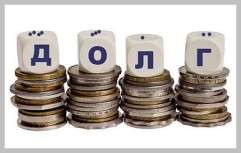 Бюджетная политика в области доходов
Мероприятия, направленные на увеличение собираемости платежей в бюджет:

⦿	повышение	ответственности	каждого	администратора	доходов	бюджета	за	эффективное	прогнозирование,
своевременность, правильность и полноту поступления администрируемых им платежей;

⦿  усиление совместно с налоговыми органами работы по легализации заработной платы работающего населения и  выводу из «тени» доходов предпринимателей, а также по установлению причин образования и обоснованности  убытков.

В целях увеличения доходов бюджета особое внимание следует уделять следующим направлениям:

⦿	обеспечению эффективного управления муниципальной собственностью Хромцовского сельского поселения;

⦿    активизации работы по выявлению не оформленных в установленном законодательством порядке земельных участков  и не оформленных в собственность объектов недвижимости, в том числе объектов незавершенного строительства, с  последующим понуждением собственников земельных участков и объектов недвижимости к своевременной  регистрации прав собственности на данные объекты;
⦿	сокращению задолженности и недоимки по платежам
межведомственных	комиссий	с	налогоплательщиками
в бюджет поселения  путем взаимодействия в рамках
Хромцовского	сельского	поселения	и	эффективной
реализацией контрольных функций главными администраторами доходов местного бюджета;

⦿	поддержке малого и среднего предпринимательства.

Кардинальное увеличение доходной базы бюджета Хромцовского сельского поселения может быть обеспечено развитием
экономики поселения, привлечением инвестиций и появлением новых налогоплательщиков.
Бюджетная политика в области расходов
Бюджетная политика соответствует стратегическим целям и задачам
Хромцовское сельского поселения и направлена:
⦿  на обеспечение равного доступа населения к социальным услугам в
сфере образования, культуры и спорта,
⦿ на повышение качества предоставляемых услуг;
⦿ на оптимизацию расходов бюджета, обеспечение режима
эффективного и экономного расходования средств.
В основу бюджетной политики Хромцовское сельского поселения  положено безусловное исполнение действующих обязательств.  Необходимо временно приостановить принятие новых расходных  обязательств с учетом сложной экономической ситуации.
Расходы
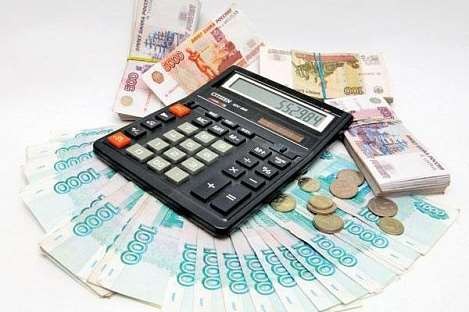 Бюджет Хромцовского сельского поселения формируется в рамках	муниципальных  программ и не программных направлений деятельности.
В 2023 году и плановом периоде 2024-2025гг планируется реализация четырех  муниципальных программ:
Целью реализации муниципальной программы является обеспечение деятельности органов
местного самоуправления:
-	обеспечение своевременного и полного исполнения расходных обязательств Хромцовского  сельского поселения Фурмановского муниципального района.
Целевые показатели, характеризующие ожидаемые результаты реализации программы, в том  числе по годам реализации представлены в нижеследующей таблице:
Целевые показатели развития сферы культуры:
Структура расходов бюджета Хромцовского сельского поселения на 2023 год и
плановый период 2024-2025 гг по основным разделам и подразделам

Общегосударственные вопросы
Структура расходов бюджета Хромцовского сельского поселения на 2023 год и
плановый период 2024-2025 гг по основным разделам и подразделам

Национальная оборона
Национальная безопасность и правоохранительная деятельность
Структура расходов бюджета Хромцовского сельского поселения на 2023 год и
плановый период 2024-2025 гг по основным разделам и подразделам

Национальная экономика
Жилищно – коммунальное хозяйство
Культура и кинематография
Динамика (структура) расходов бюджета Хромцовского
сельского поселения
кинематография
Социально – значимые расходы в бюджете Хромцовского сельского  поселения в 2023 году и на плановый период 2024 и 2025 годов не  планируются.